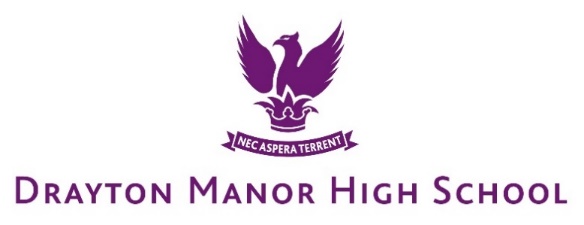 How do we support learning at Drayton Manor High School?
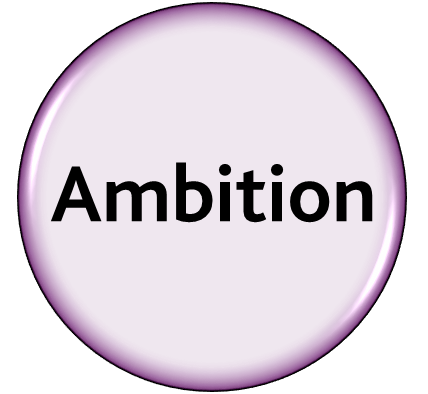 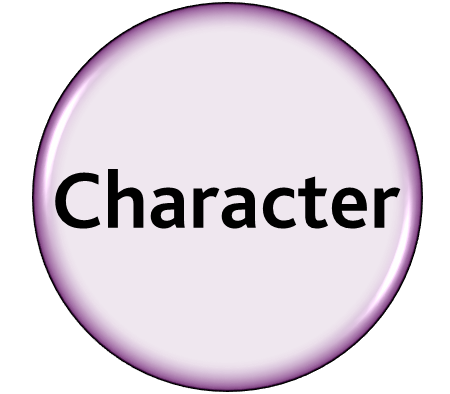 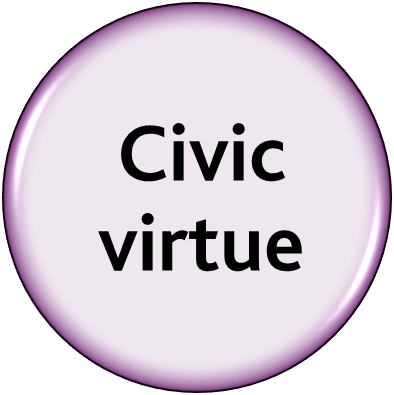 'NEC ASPERA TERRENT' 
'hardships do not deter us'
Robert Johnston
Assistant Head, Teaching & Learning
It’s all in the planning…
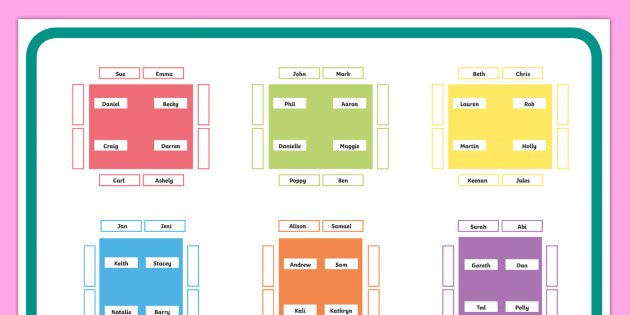 Seating plans
Curriculum Design
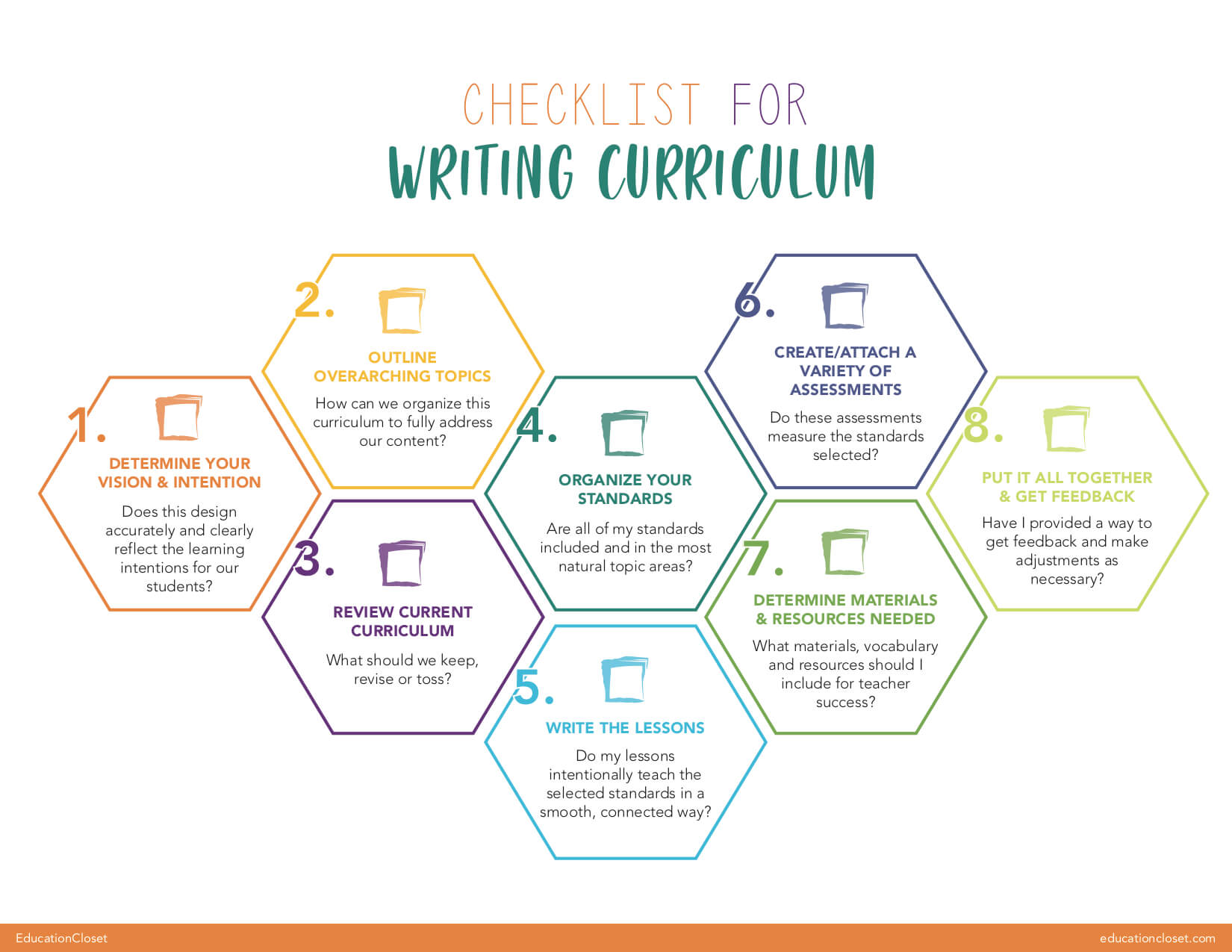 The Learning Sequence
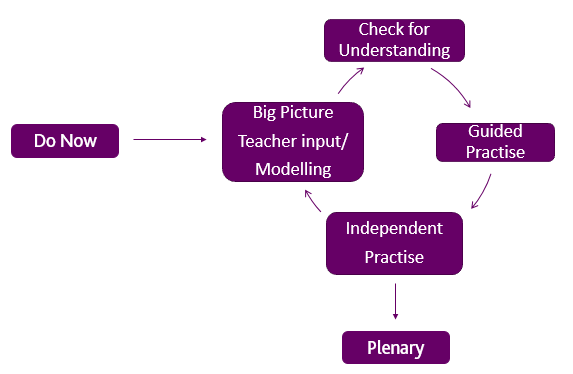 Making it ‘Stick’
What is deep, meaningful and long lasting learning?
Working memory and long term memory

Simple Exercise (use only your mind!)
Can you work out 4 x 9?

Now try 13 x 6

Now try 23 x 47

Why does it get harder?
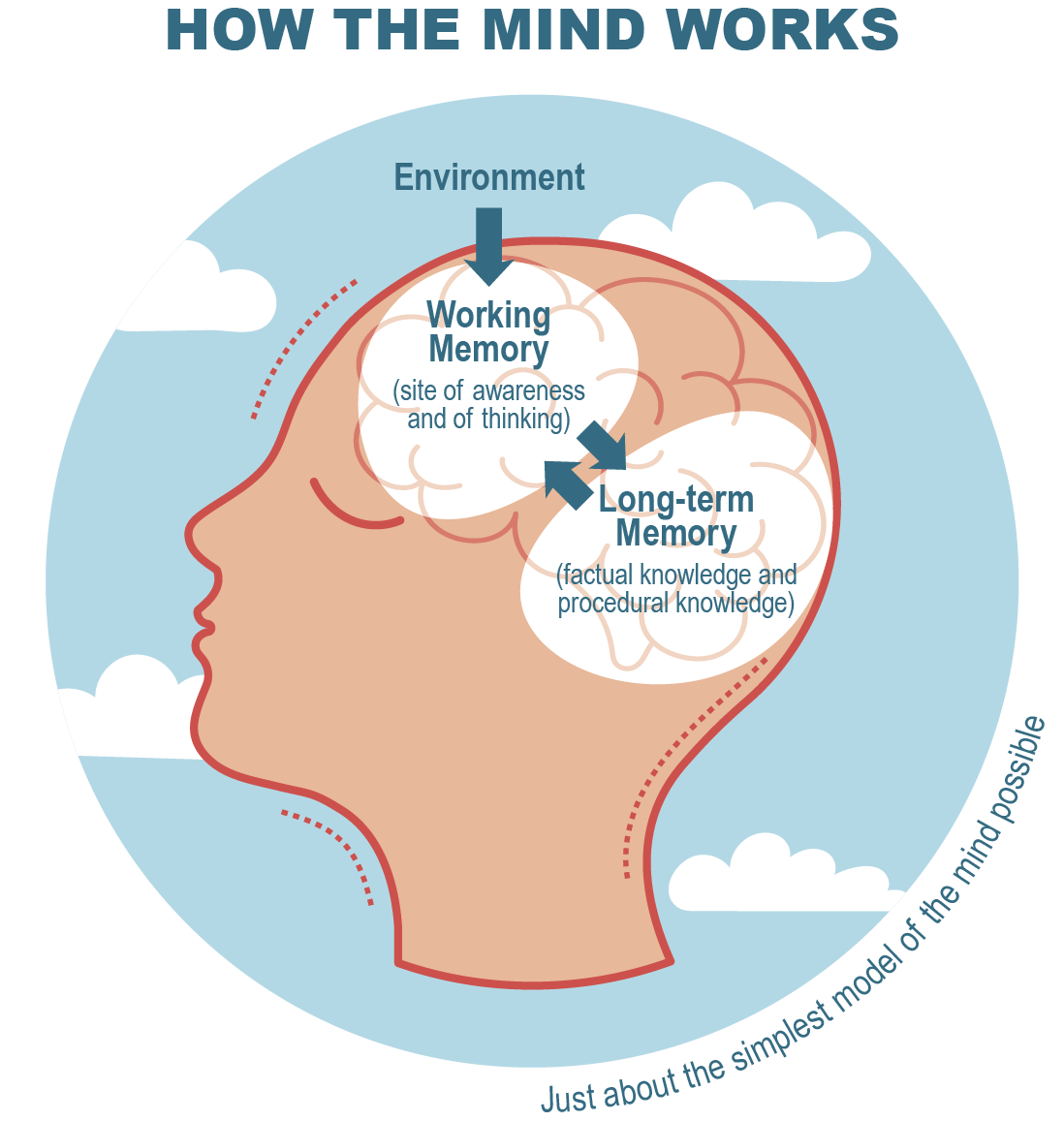 Making it ‘Stick’
BUT, no matter what, we still forget…
Must regularly review previously learned material
Building ‘retrieval strength’
‘Interleave’ past topics into current ones
Increases the likelihood of long term retention
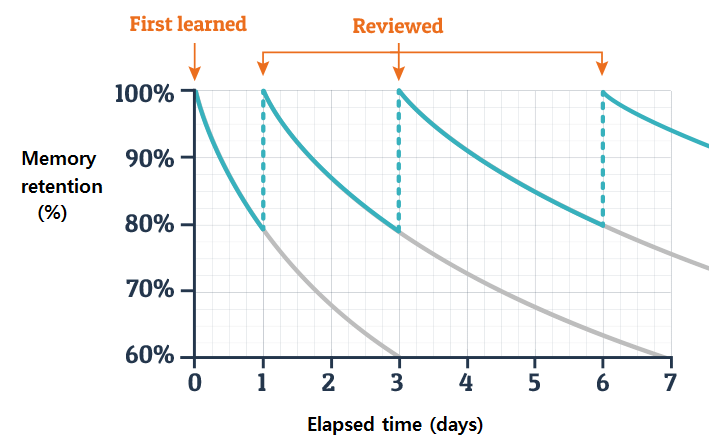 At the Start of Lessons we all… Do Now
Year 11 Chemistry Do Now
State the number of protons, neutrons and electrons in a sodium atom
What about a sodium ion?
Explain why diamond is hard
Under what conditions will sodium chloride conduct electricity
Give two examples of an exothermic reaction
Write a method to determine the volume of carbon dioxide evolved from the reaction of HCl and 1g of magnesium carbonate
We explain/model things and link them to life…But why?
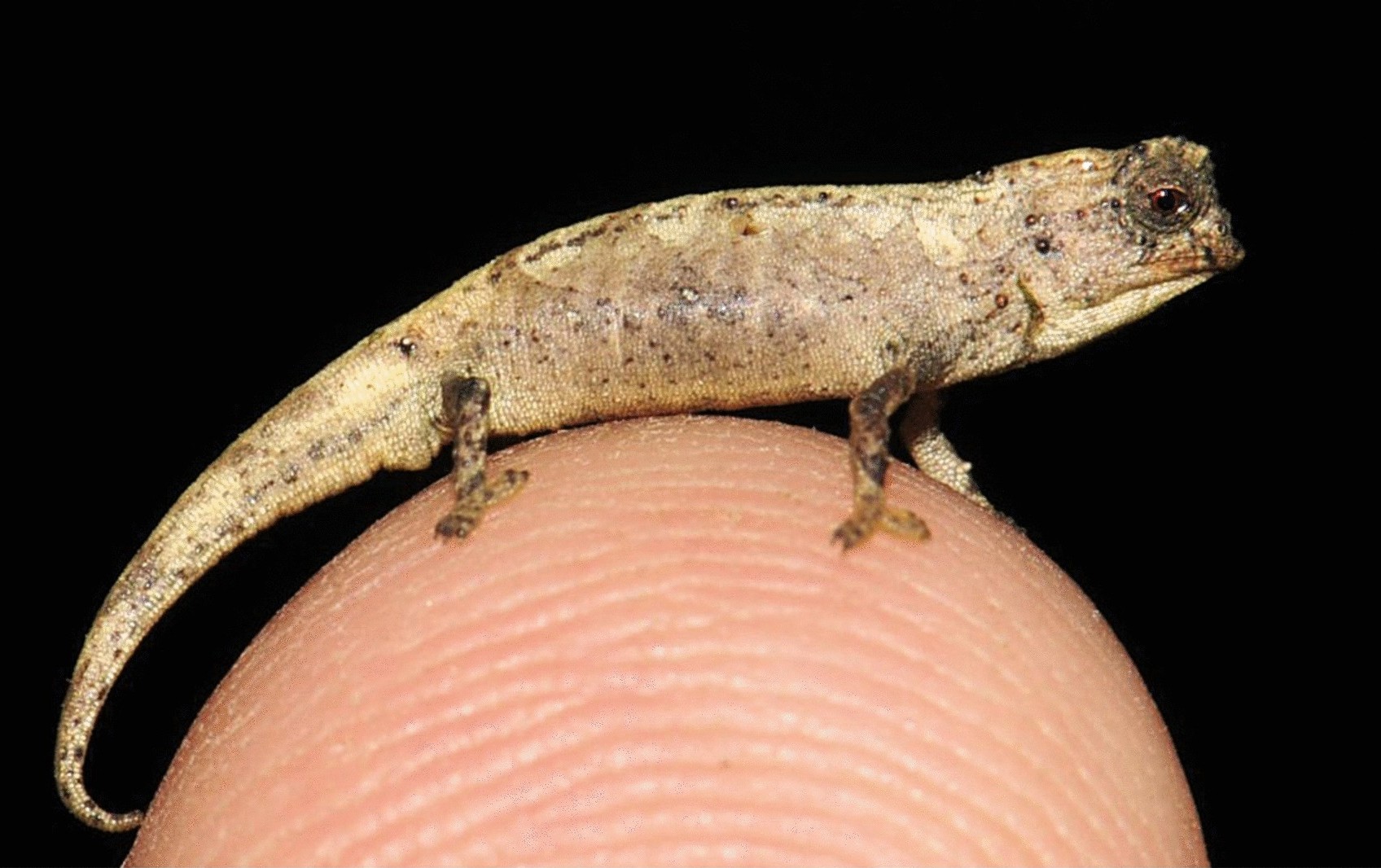 What is this creature?
How do you know?
We check that everyone gets it…
The difference between ‘I taught it’ and ‘they learned it’

Teachers will:
Pose questions to the whole class and make all students think before giving an answer

Use multiple choice questions that include plausible answers

Push students to elaborate on their answers – full sentences please

Use mini white boards so students can write down their thoughts rather than verbalising them

Let students discuss with a peer to build confidence
We make students practice and observe what they do
Does practice make perfect?
To my mind, no. Rather, practice:
Consolidates learning
Builds fluency in a skill/new knowledge 
Helps students work towards mastery
Builds character
Value effort
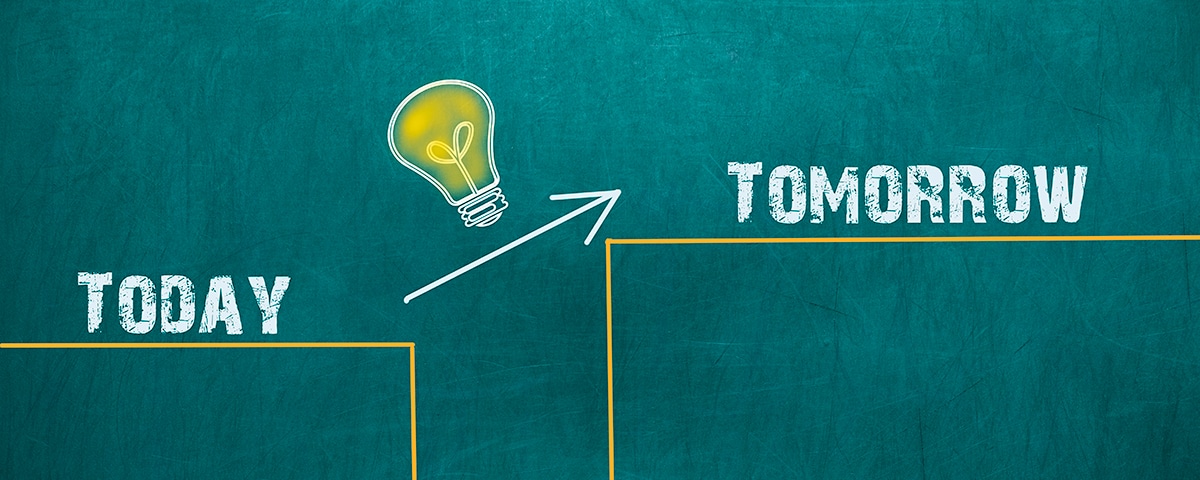 Homework
To consolidate learning or stretch new skills
Once a week in each subject (apart from a small number which are fortnightly)
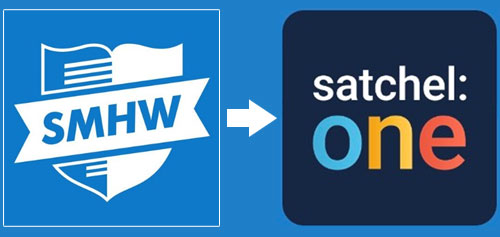 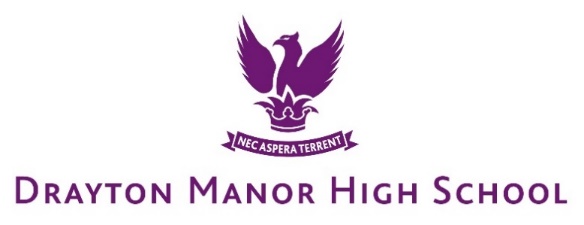 Questions
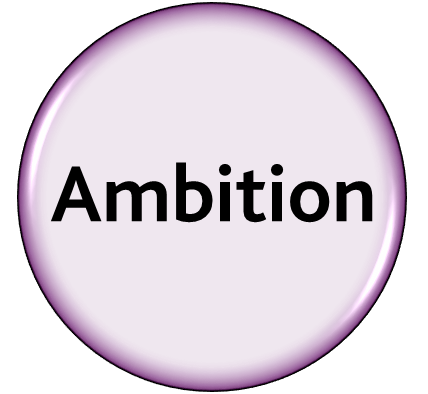 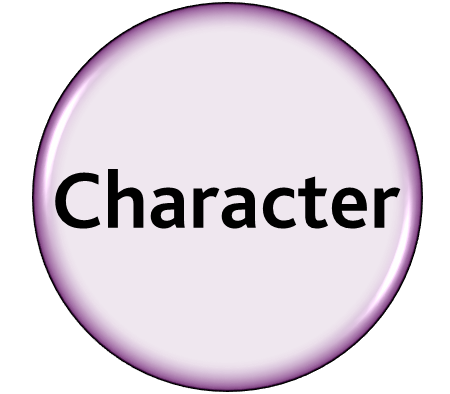 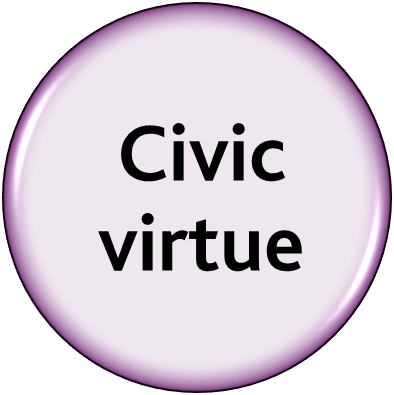 'NEC ASPERA TERRENT' 
'hardships do not deter us'